БеРёза символ
России
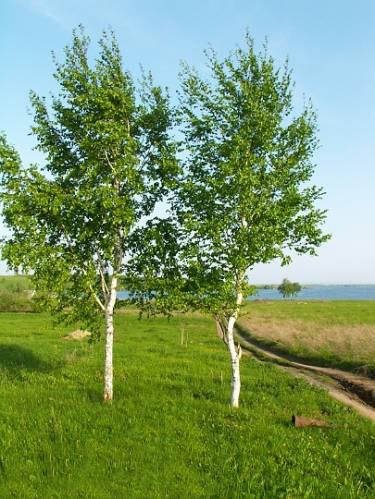 Выполнил ученик 6 «Б»
Феоктистов  Влад
БЕРЕЗА.
ЕЕ ТЫ ВСЕГДА УЗНАЕШЬ  ПО БЕЛОМУ СТВОЛУ. ЭТО 
ЕДИНСТВЕННОЕ  В МИРЕ БЕЛОСТВОЛЬНОЕ  ДЕРЕВО. КОРА  У  БЕРЕЗЫ  СВЕТЛАЯ , СЛОИСТАЯ  . ЕЕ НАЗЫВАЮТ  БЕРЕСТОЙ. БЕРЕСТЯНЫЕ СЛОИ, ТОНКИЕ, УПРУГИЕ И ГИБКИЕ, ЛЕГКО ОТДЕЛЯЮТСЯ  ДРУГ ОТ ДРУГА. ОНИ ЗАЩИЩАЮТ  БЕРЕЗУ ОТ ПЕРЕГРЕВА: БЕЛАЯ БЕРЕСТА ОТРАЖАЕТ ЖГУЧИЕ СОЛНЕЧНЫЕ  ЛУЧИ. ПРИСМОТРИСЬ  К РАЗНЫМ  БЕРЕЗАМ- ОНИ  НЕ  ПОХОЖИ  ОДНА НА  ДРУГУЮ. ЕСТЬ  БЕРЕЗЫ  ПУШИСТЫЕ ,  КАК  БЫ  КУДРЯВЫЕ,  А  ЕСТЬ  ПОВИСЛЫЕ,  В НАРОДЕ  ИХ ТАК И НАЗЫВАЮТ                          «ПЛАКУЧИЕ»(СМОТРИТЕ  РИСУНОК) .  У  ПУШИСТОЙ  БЕРЕЗЫ  ВЕТВИ  ТЯНУТСЯ  КВЕРХУ,  КУДРЯВИТСЯ, А У ПОВИСЛОЙ  СВИСАЮТ  ПОЧТИ  ДО  ЗЕМЛИ,  БУДТО  ОНА  ПЛАЧЕТ.  МОЛОДЫЕ  ВЕТОЧКИ  ПЛАКУЧЕЙ  БЕРЕЗЫ  ПОКРЫТЫ  СМОЛИСТЫМИ  БУГОРОЧКАМИ.
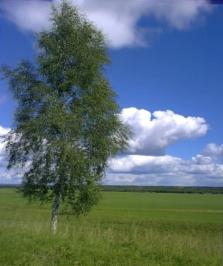 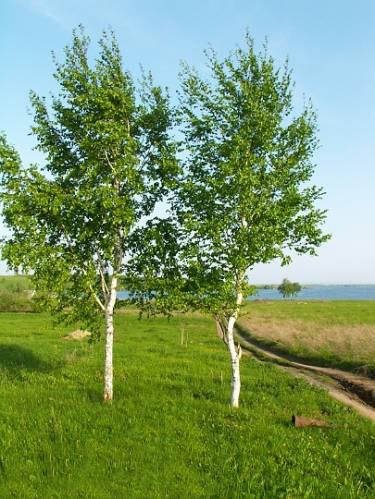 Листья у обеих берез тоже разные. У кудрявой похожи на сердечко, сверху гладкие, лоснящиеся, снизу чуть опущенные. А у плакучей заострены ромбиком и гладкие с обеих сторон. Цветки берез, собранные в соцветия – сережки, расцветают, как только появляются первые клейкие листочки. И сразу же прилетают насекомые: они добывают из цветков сладкий сок- нектар и одновременно опыляют их.
Лист плакучей  берёзы
Серёжки берёзы
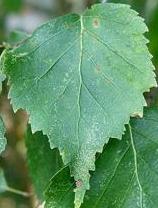 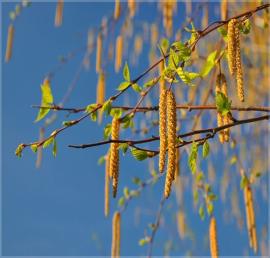 Лист  кудрявой берёзы
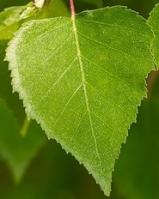 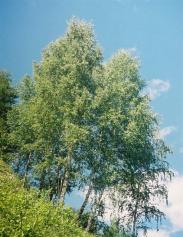 Поздней осенью березы плодоносят. Их плоды- крохотные, очень легкие орешки, каждый не больше спичечной головки. У всех орешков есть по два овальных крылышка. Ветер срывает орешки, и они летят, повинуясь воздушному потоку, пока не упадут. Одного летуна склюнет птица, другого подберет грызун, а третий попадет в подходящую почву, перезимует и весной прорастет. Годам к пятидесяти береза вырастает с десятиэтажный дом. К семидесяти ее век закончится.
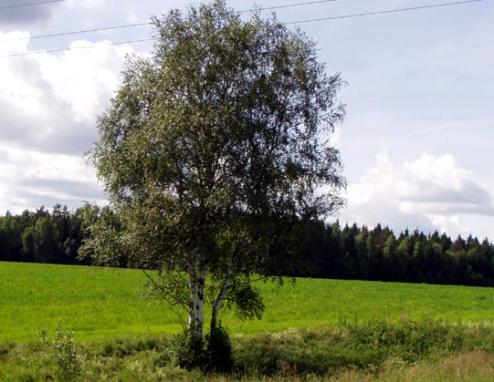 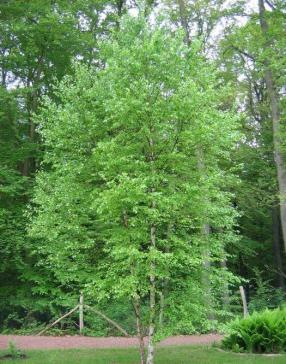 Из березовой древесины делают мебель. Береста идет на коробы и туески. Березовые почки и листья используют при изготовлении лекарств.
 Отгадай загадки:        
                                                               Русская красавица стоит на поляне,
                                                            В зеленой кофточке, в белом сарафане.
                                                                     Кудрявая, нарядная, белая.

                                                                    Зелена, а не луг, бела, а не снег,
                                                                              Кудрява, а без волос.
 
   Чуть солнце пригрело откосы                                                                                                           Вся в белое платье одета, 
  И стало в лесу теплей,                                                                                                                         В сережках, в листве кружевной,
  Березка зеленые косы                                                                                                                            Встречает горячее лето
  Развесила с тонких ветвей                                                                                                                 Она на опушке лесной. 
 
 
 Гроза ли над ней пронесется,                                                                                                               Наряд ее мягкий чудесен,
 Туманная ляжет ли мгла,-                                                                                                                    Нет дерева  сердцу милей,-
Дождинки встряхнув, улыбнется                                                                                                        И  сколько задумчивых песен
Березка- и вновь весела.                                                                                                                           Поётся в народе о ней !!! 
    
 
   
 
                                                                             Он делит с ней радость и слезы,
                                                                                        И так уж она хороша,
                                                                              Что кажется: в шуме березы
                                                                                  Есть русская наша душа.
берёза
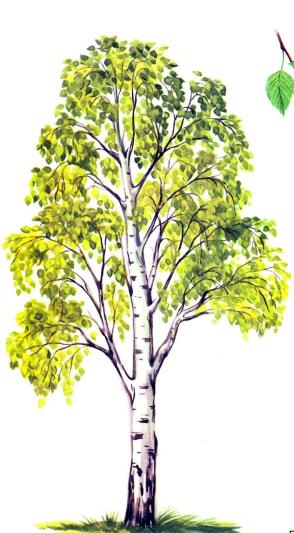 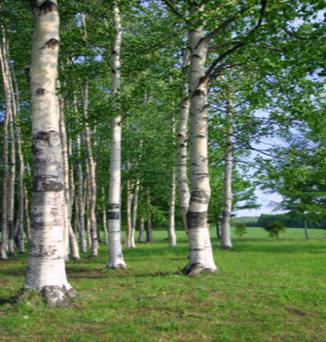 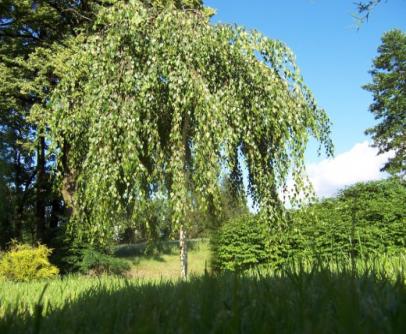